Дворец творчества детей и молодёжи «Радуга» 
представляет отчёт по проекту
  «Муйский сувенир»
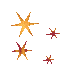 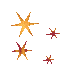 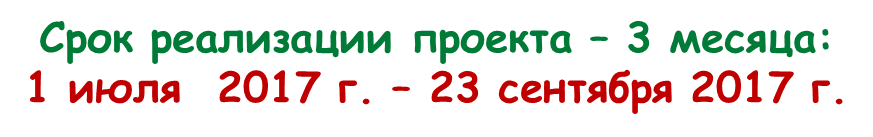 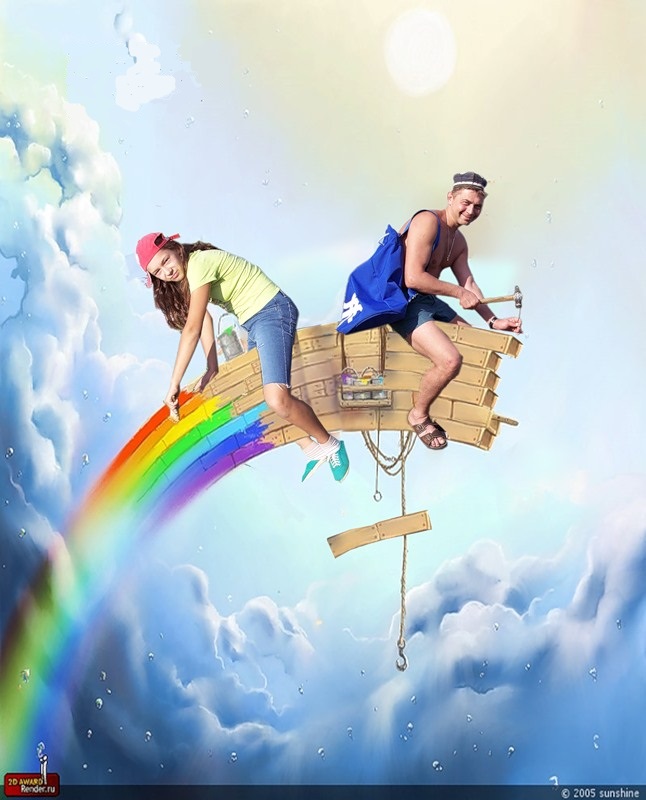 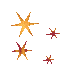 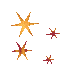 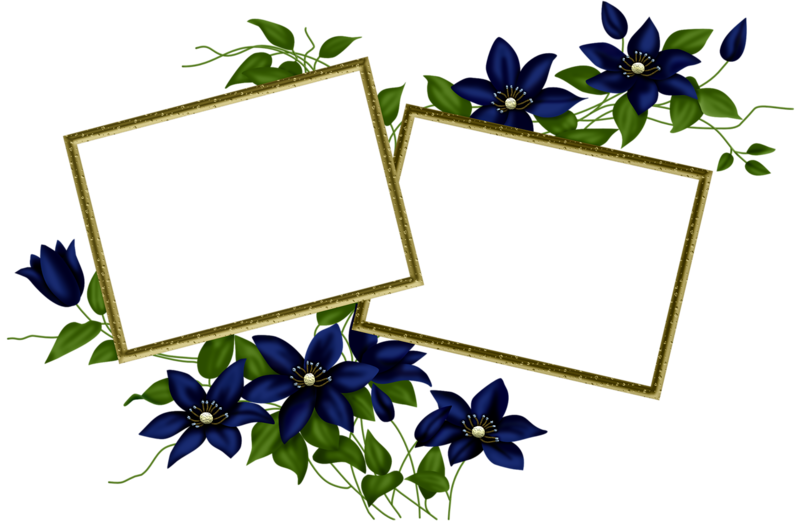 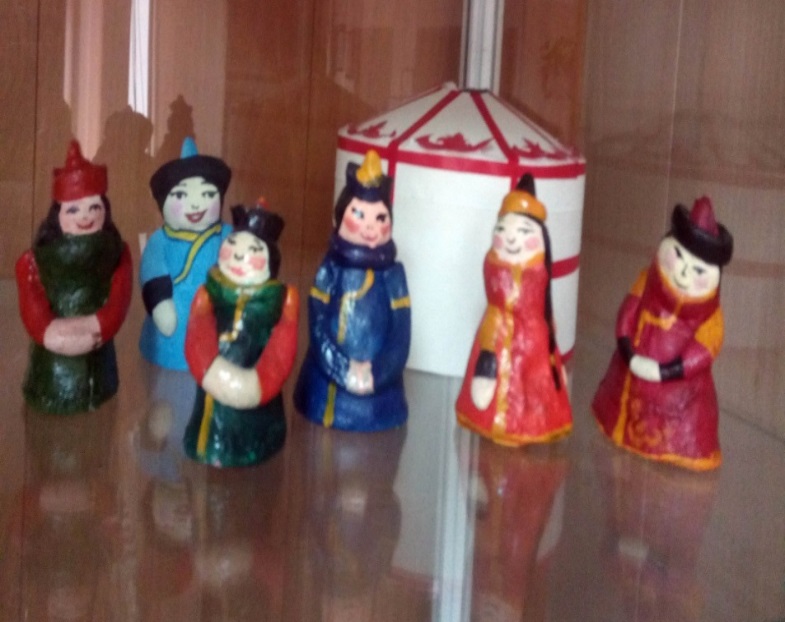 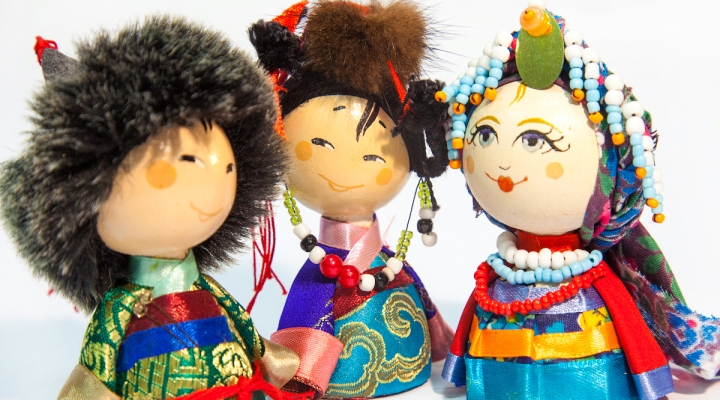 NORDGOLD + РАДУГА = 
СУВЕНИР ДЛЯ  РАДОСТИ!
В результате реализации проекта были

Раскрыты творческий потенциал таксимовских умельцев–детей и взрослых 
в ходе изготовления сувенирной продукции 
   с местным и национальным колоритом: 
«Я люблю Таксимо», «Желаем счастья Вашему дому!», 
«Гостеприимная Бурятия», «Юная Дангина» и др..


"Доброе Таксимо – 2017»
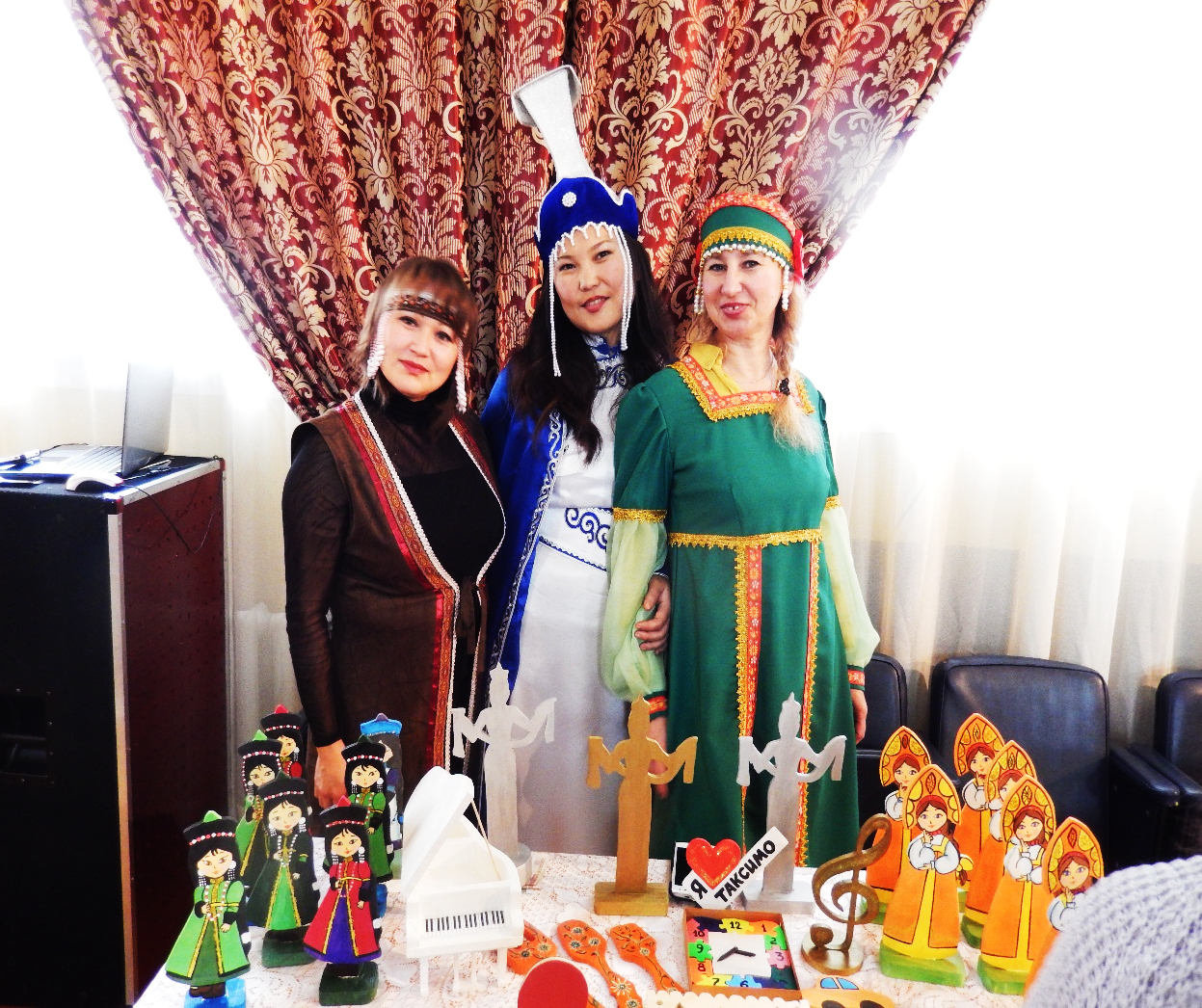 Возрос интерес у детей и взрослых к истории и 
народным традициям Муйского района
(мини-выставка сувенирной продукции)
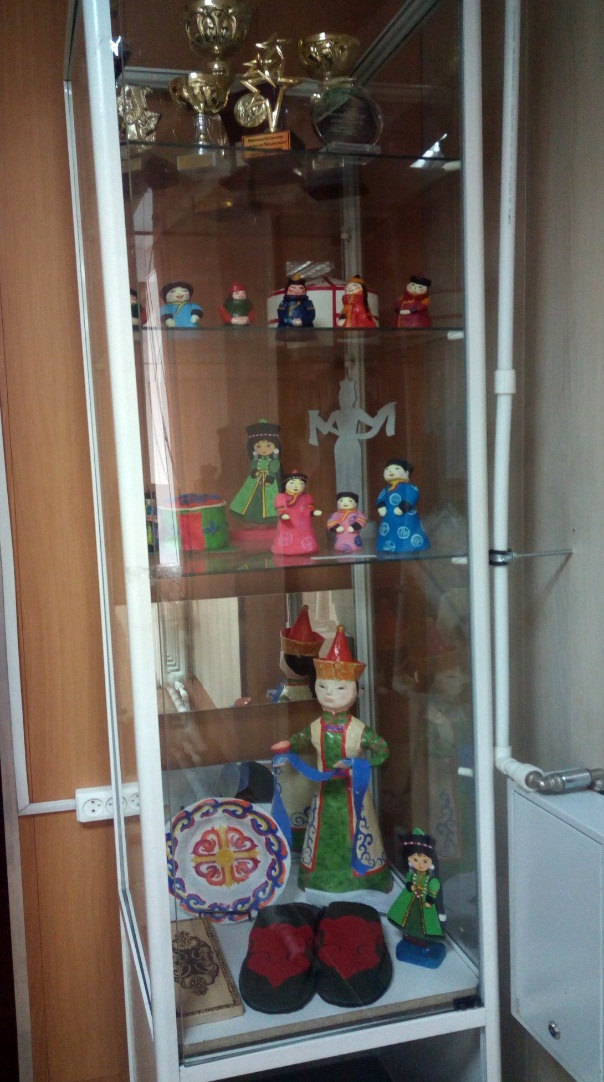 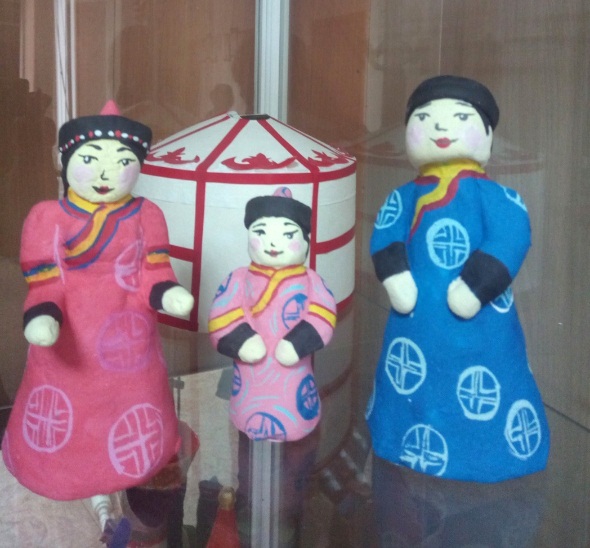 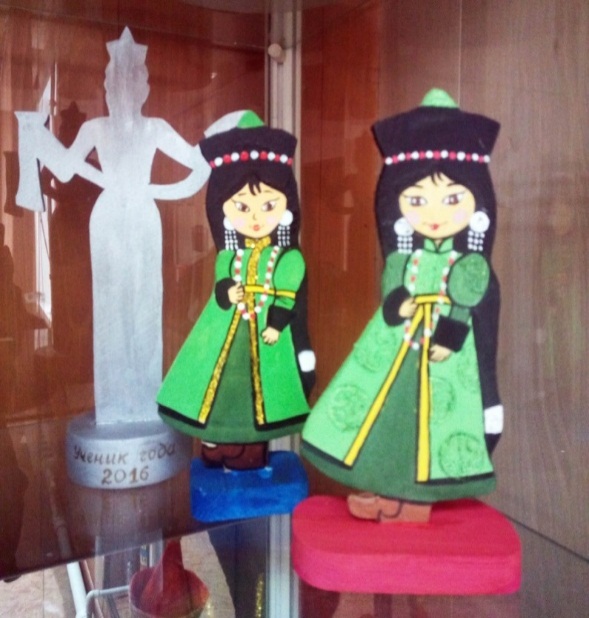 Воспитанник объединения 
«Рукотворное чудо» 
(педагог Михайлова Н.В.) 
за работой над сувениром «Юная Дангина»
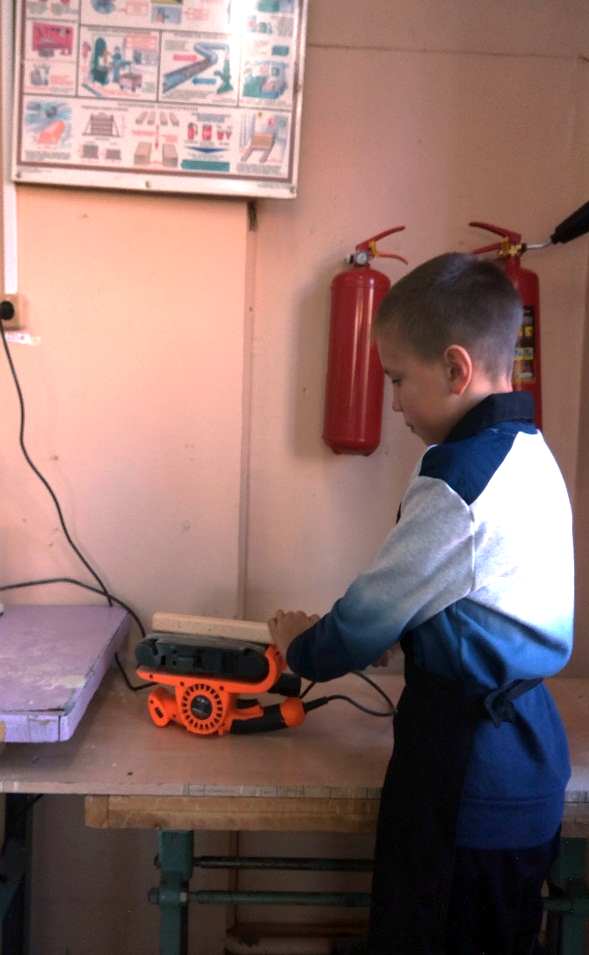 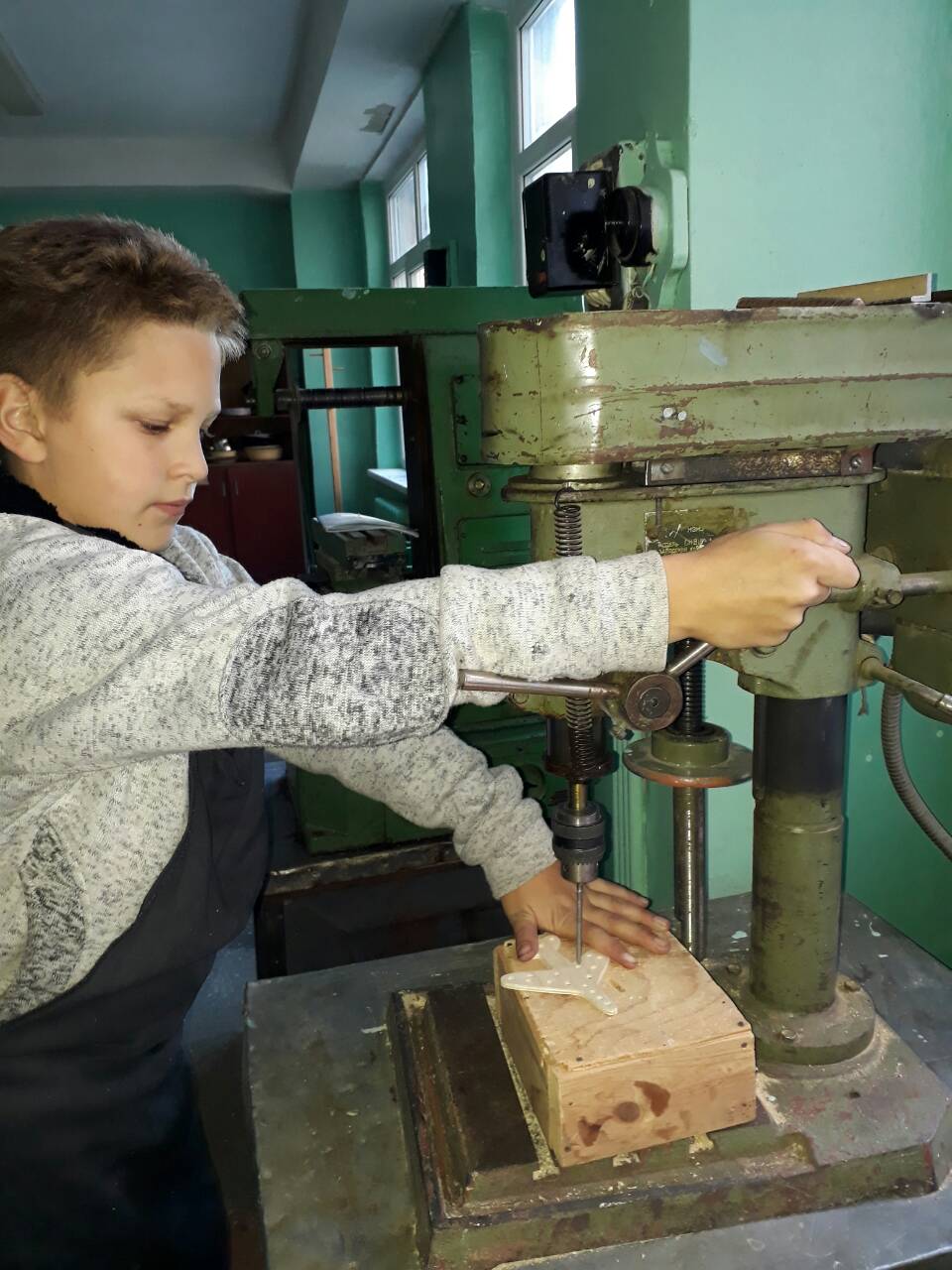 Новый деревообрабатывающий станок ещё в пути,
 а Ярмарка не за горами!
Спасибо коллегам, 
за предоставленную возможность поработать на их базе!
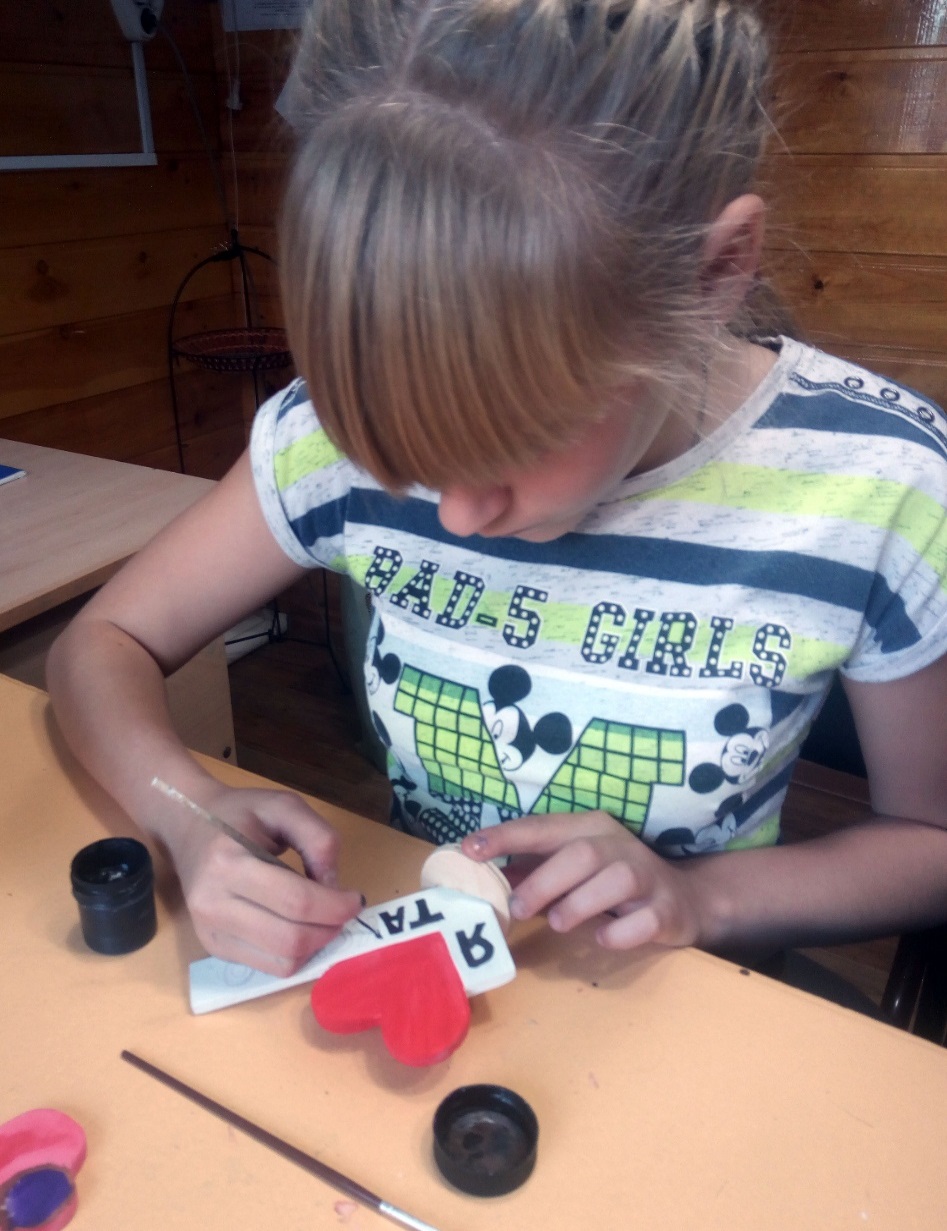 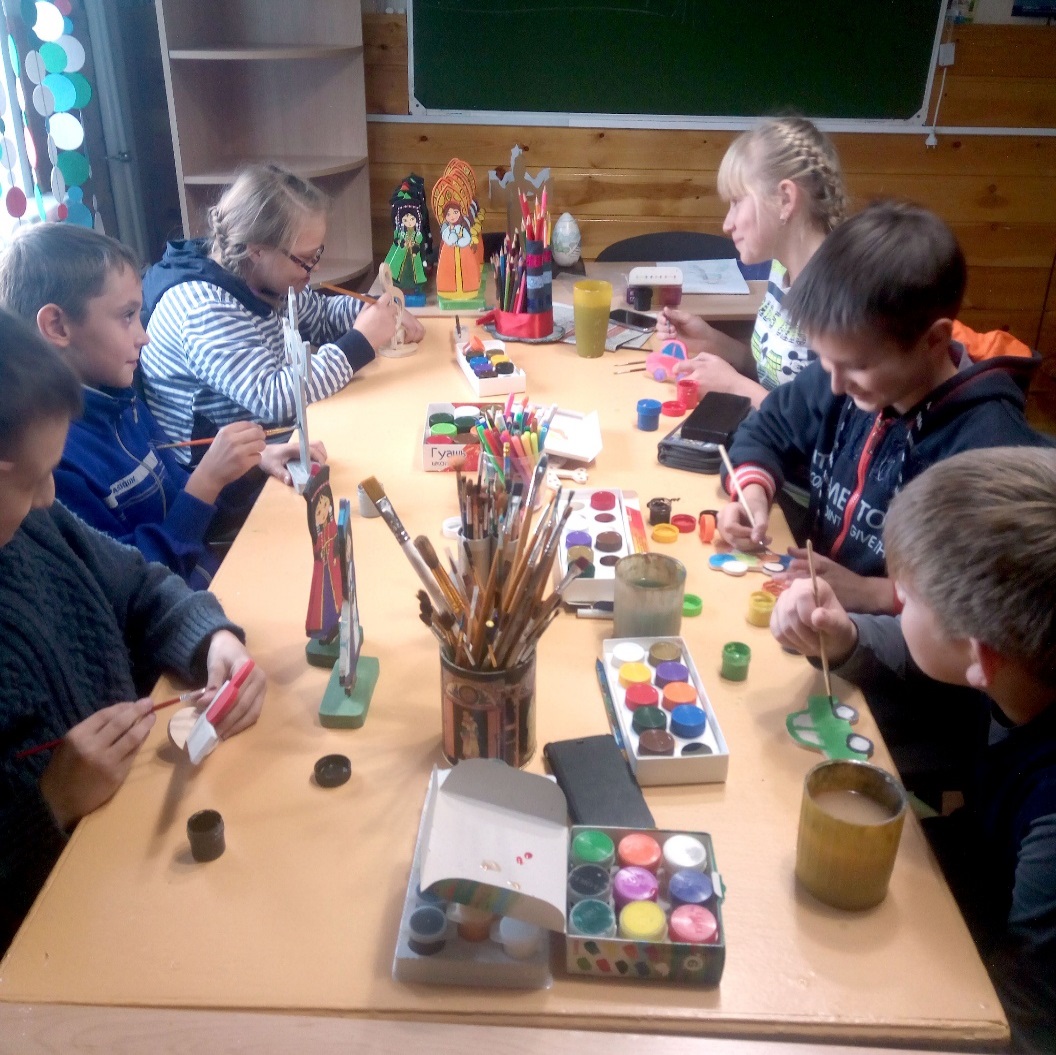 Воспитанники объединения «Волшебные краска» 
(педагог Андыкова С.Ц.)
 за работой: роспись сувениров
Ко 2-й Благотворительной ярмарке «Доброе Таксимо»
ГОТОВЫ! 
(сувенир своими руками)
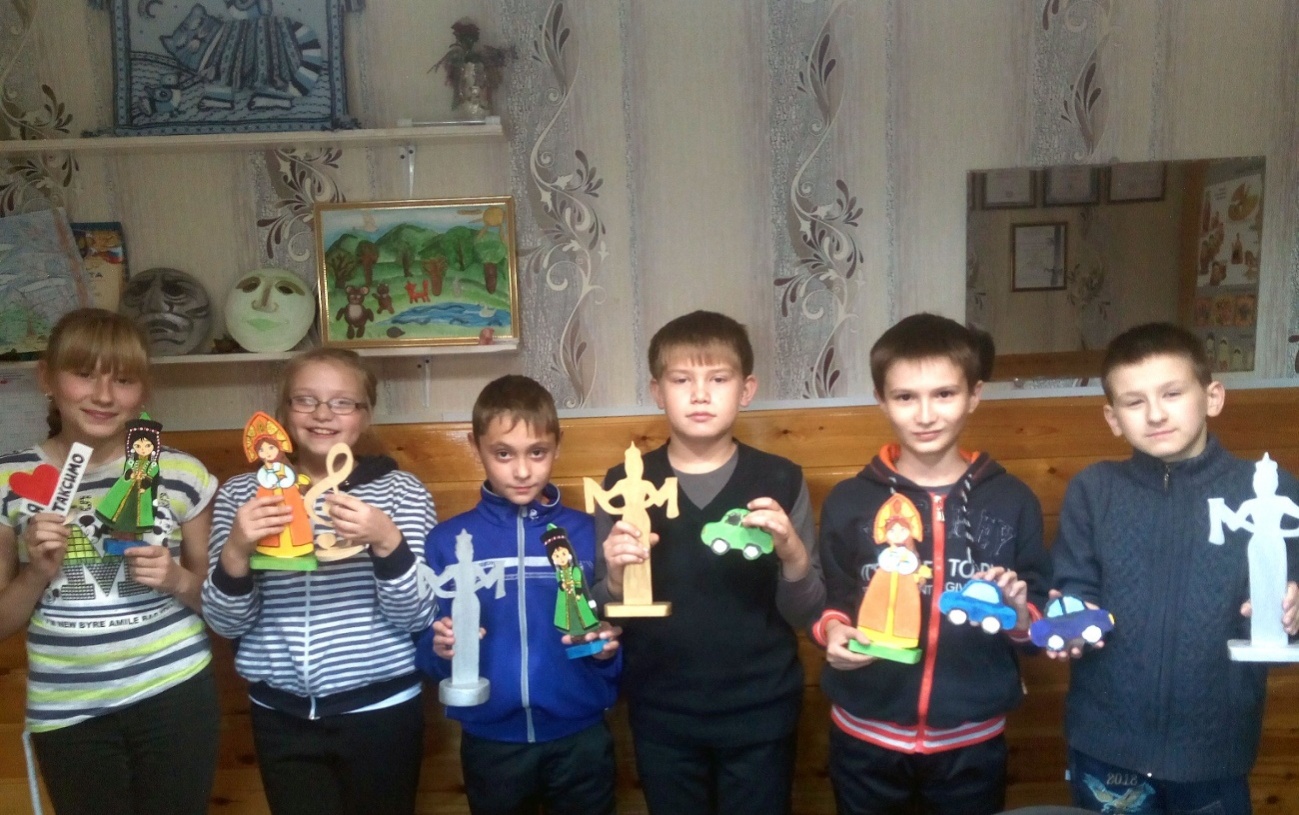 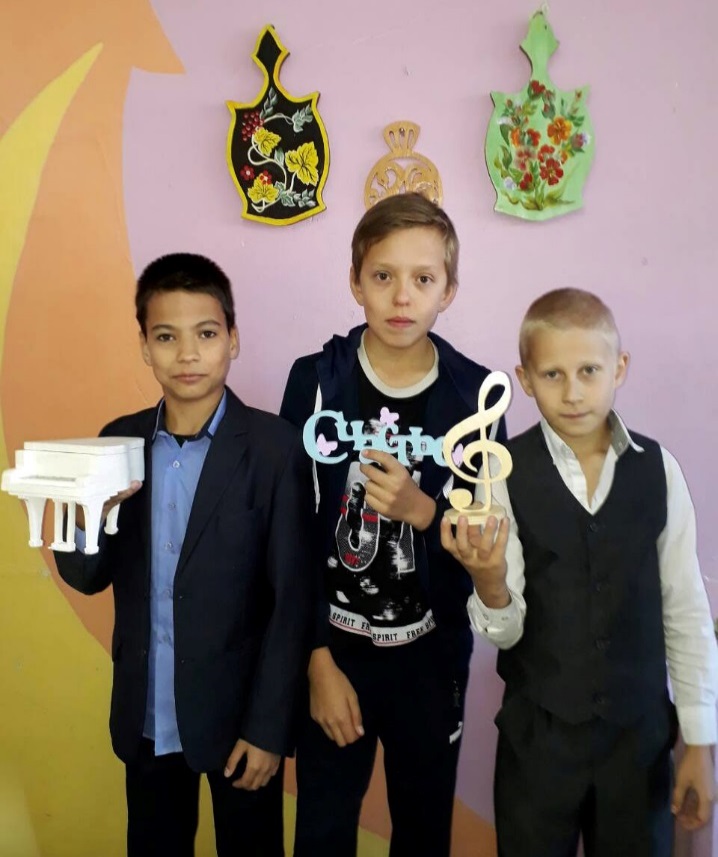 2-я Благотворительная ярмарка "Доброе Таксимо»

Первые покупатели сувенирной продукции!!!
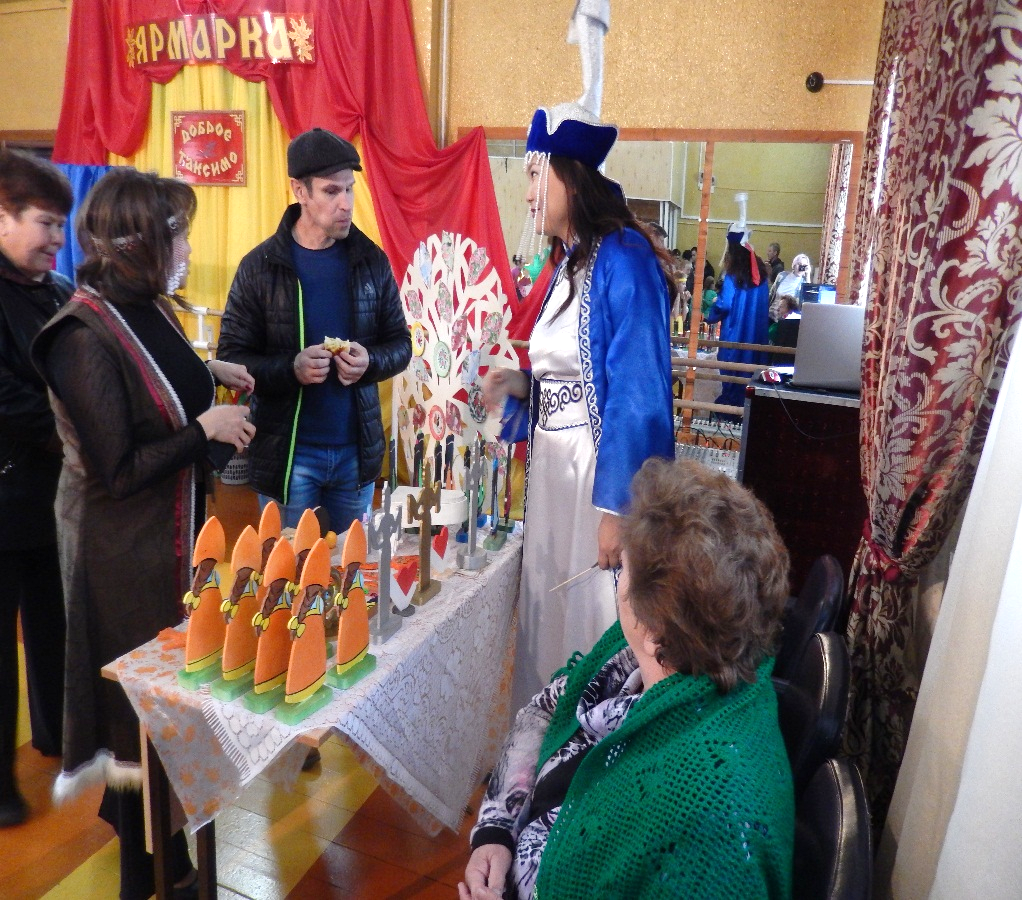 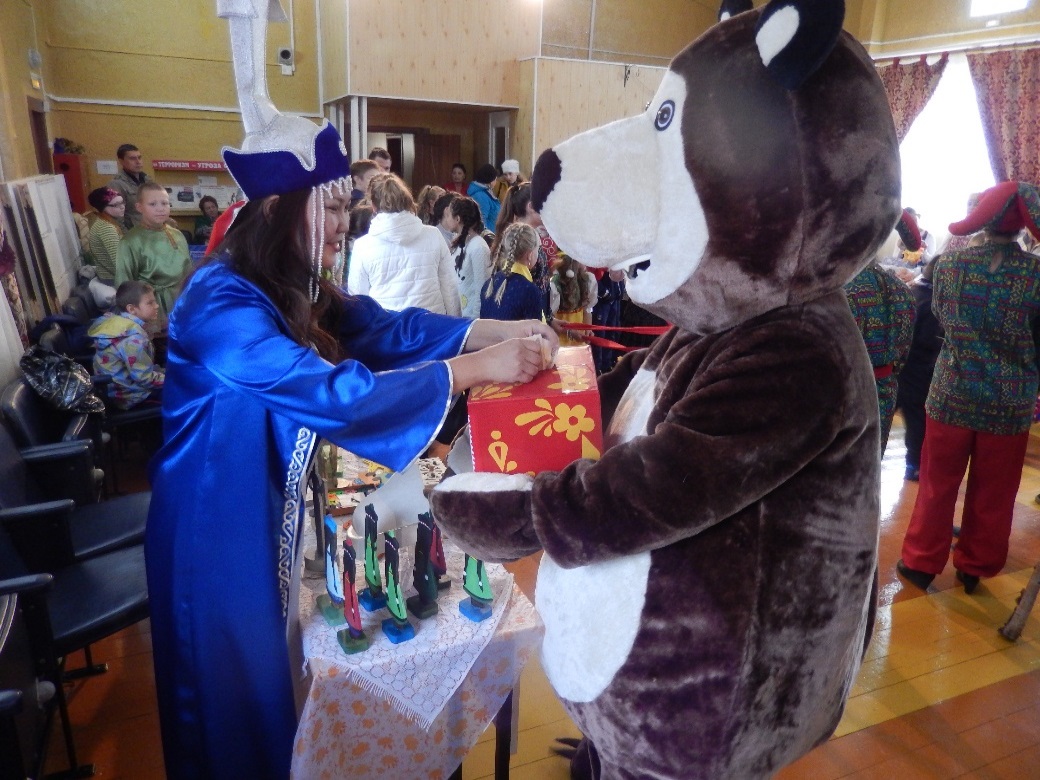 А вырученные средства переданы таксимовским детям, 
находящимся в трудной жизненной ситуации
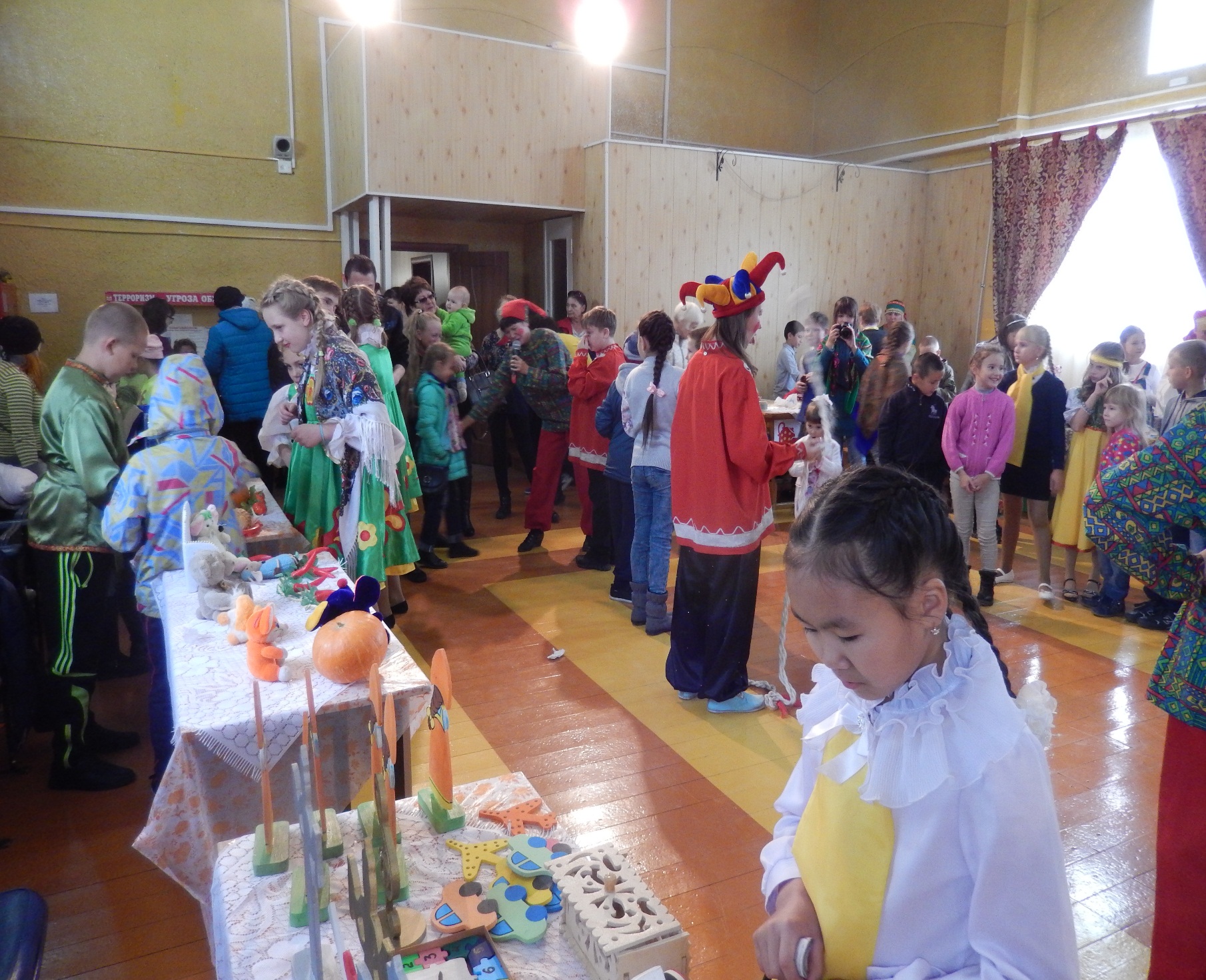 Мастер-классы педагогов 
декоративно-прикладного творчества 
Киркор Евгении Васильевны и Степановой Ларисы Иосифовны
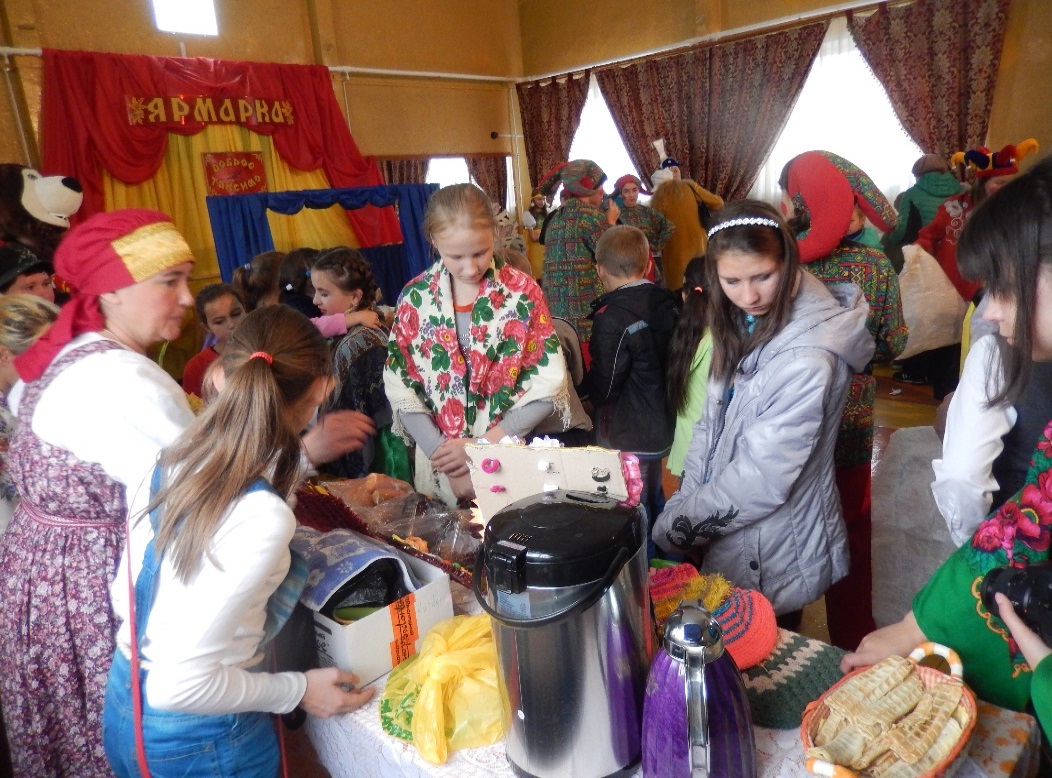 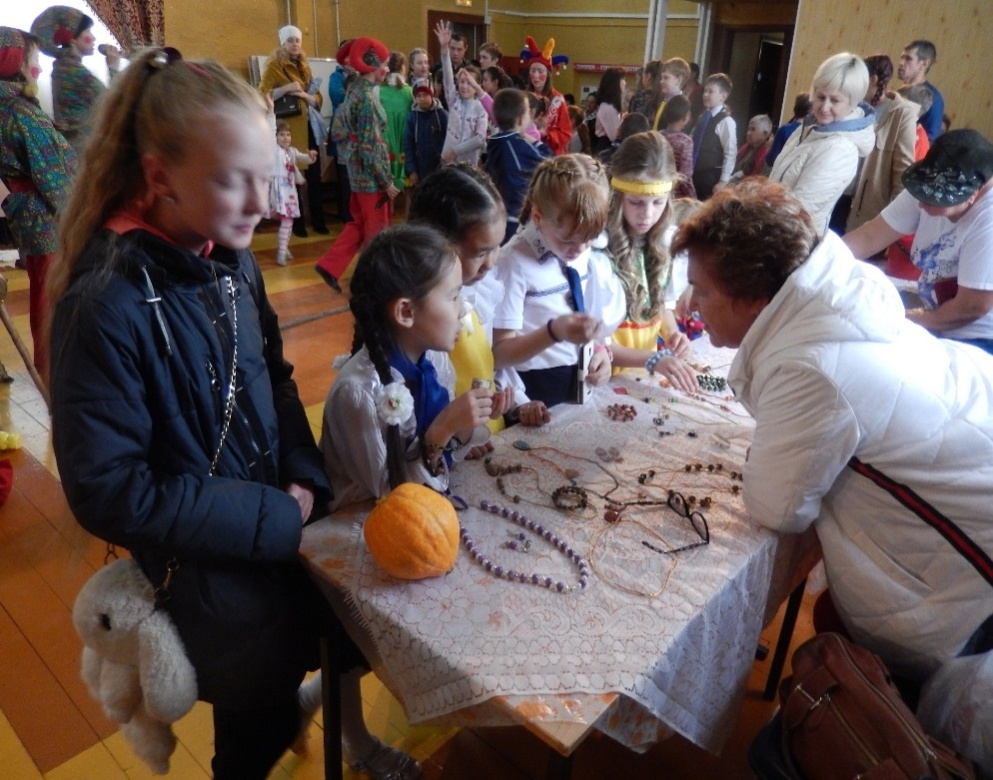 Поощрение активных участников проекта!
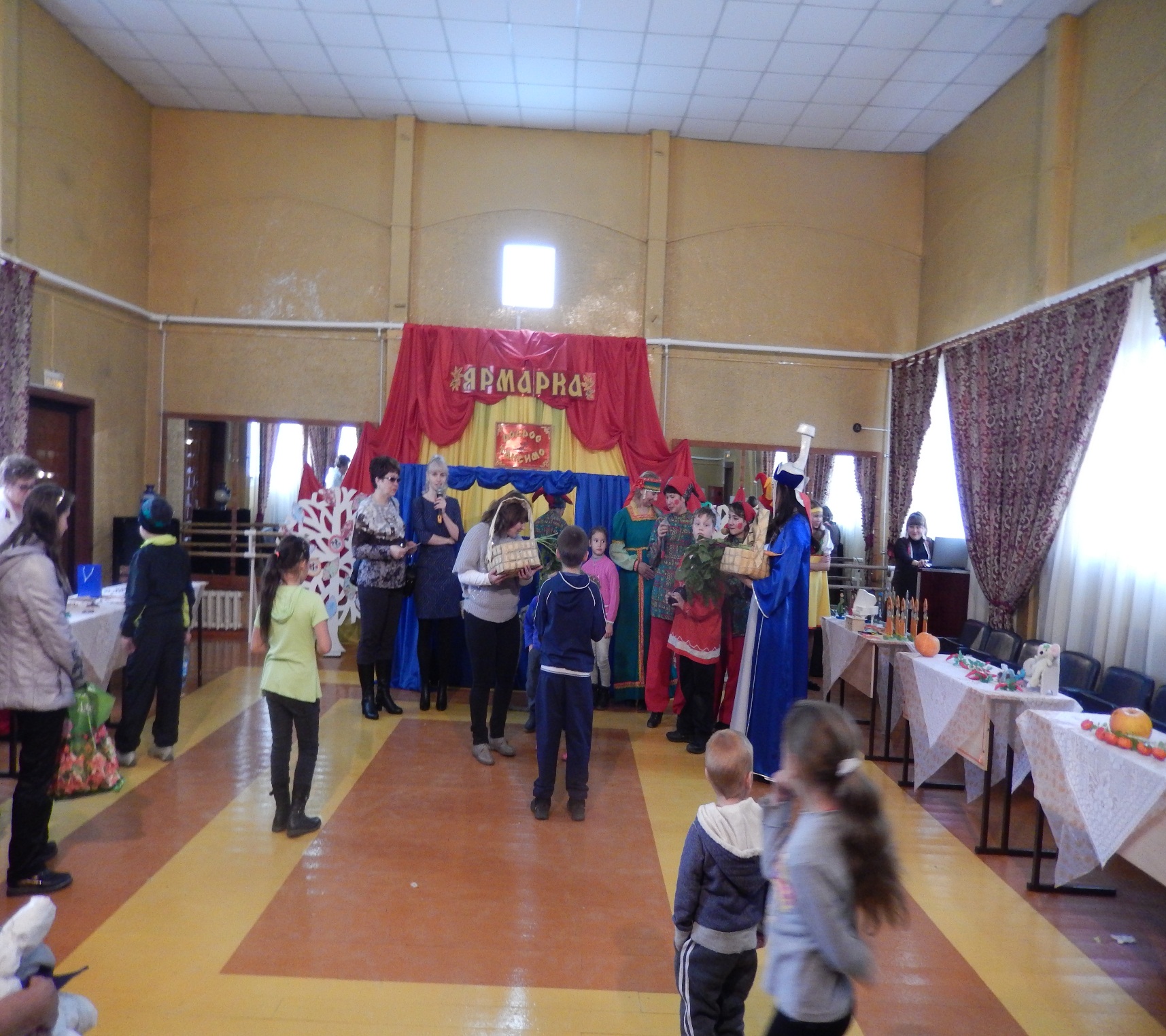 Финансирование проекта: 

Выделенная сумма – 50 000 руб.


Сумма со финансирования:
МБО ДО ДТДиМ «Радуга» - 112 610,00 руб.

позволило значительно укрепить
 материальную базу учреждения.
 Были приобретены: 
бытовой д/о станок 
многофункциональный инструмент Dremee
 лобзик
Что, в перспективе,
 позволит и дальше
расширять виды сувенирной продукции 
и создать на базе ДТДиМ «Радуга»
лавку 
«Муйский сувенир»
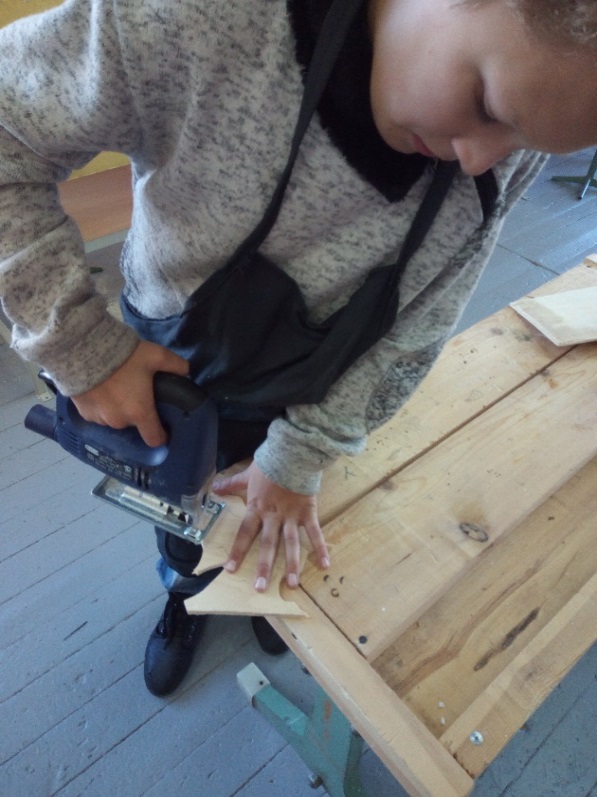 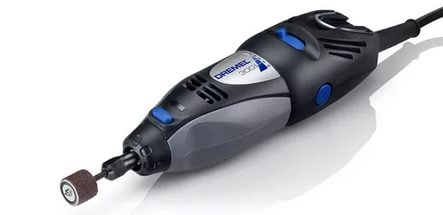 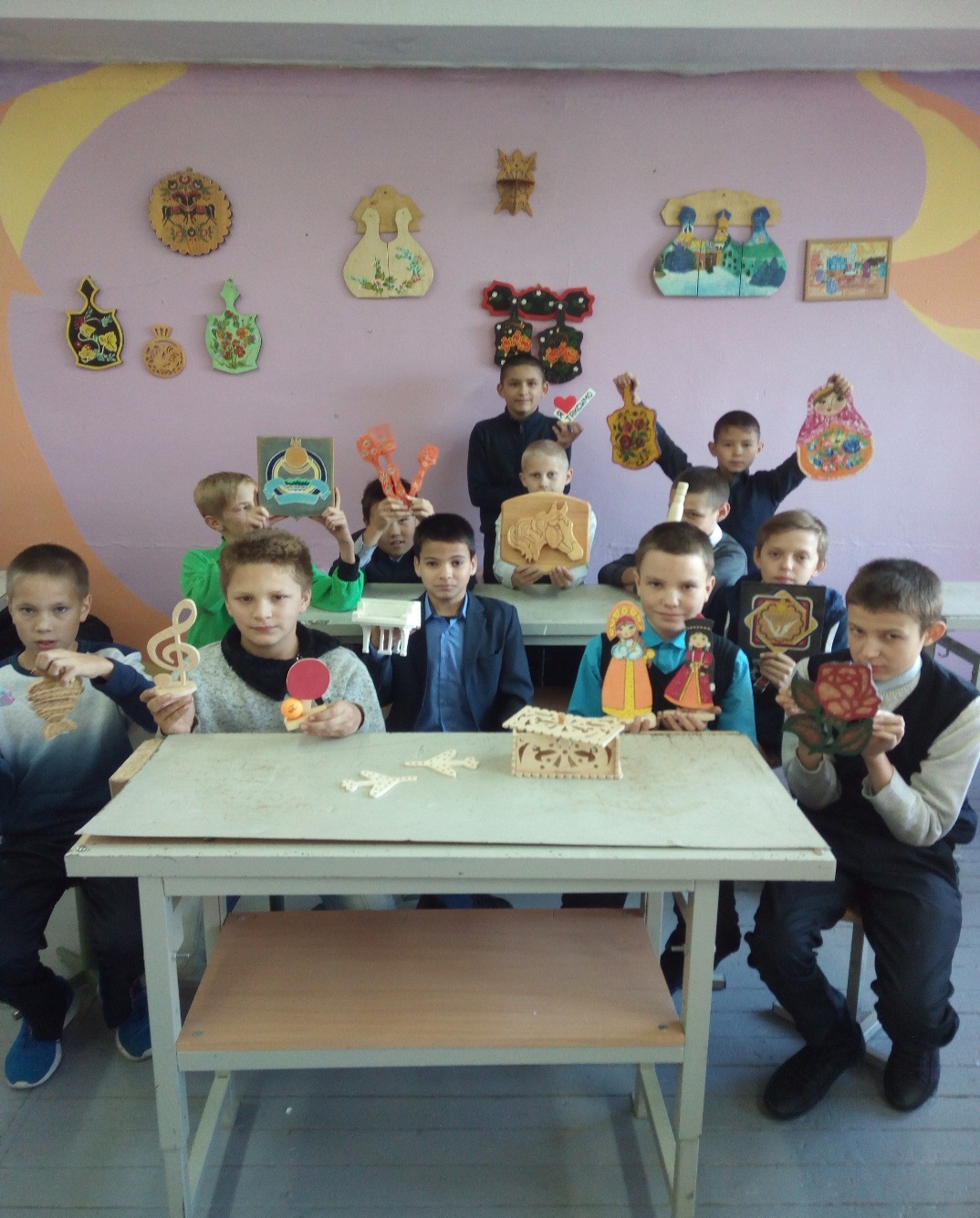 Любят взрослые и дети Наши сувениры.Мы желаем всем на свете Радости и мира!
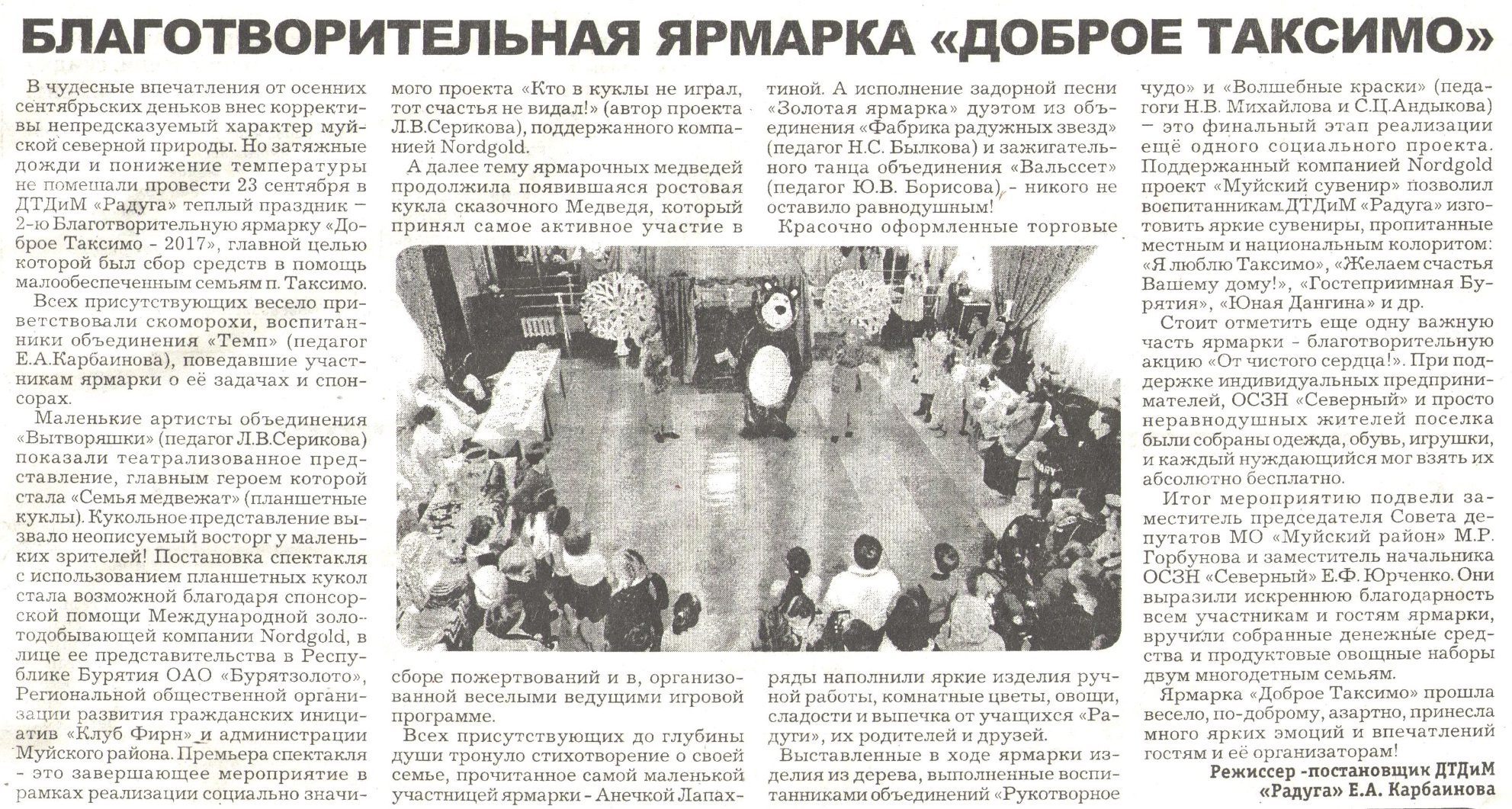